All About Scholarly Publishing
Bonnie Ryan, Yuan Li
Syracuse University Libraries
Agenda
Why publish
Publishing Dissertations
Types of Publishing
Examples
Q&A
[Speaker Notes: How you are gonna publish
     - Personal Website
     - Institutional Repository (IR)
     - Academic Publishers 
     - Commercial Publishers]
Some questions
Why do you publish?
What do you publish?
What venue do you use to publish?
Why publishing
Exchange of research ideas/accomplishment
Advancement of multidisciplinary research 
Establishment of the academic reputation 
Job Search & Tenure Awards
Let’s talk about dissertations first
SU process
     - Since May 2011, the Graduate School have asked all graduate students to submit their dissertations electronically through ProQuest UMI ETD website (www.etdadmin.com/syr ).
[Speaker Notes: Reason for delay:
Publication pending with another author
Patent pending
Material under another copyright is contained in the work
Sensitive material is included]
Types of Publishing
Traditional publishing
Open Access publishing
[Speaker Notes: APC: Author Processing Charge

 - publish in open access journals
Green OA (“publish” through IR)
     - Gold OA (Publish OA journals)
     - Platinum (OA journals; No APC)]
Traditional publishing
Authors
 Produce scholarly content
Free
Free
Libraries/other information distribution agencies
Purchase/Facilitate access
Editors/Reviewers
Conduct peer review process
Publisher
Perform editing, printing and online distribution
$$$, $$$
Free
Open access (OA) publishing
Open access
     
     “Open access literature is digital, online, free of charge, and free of most copyright and licensing restrictions.”
                                                                        - Peter Suber
Open access (OA) publishing
OA publishing is to publish your content as open access.
[Speaker Notes: Article-processing charges]
OA Publishing Cycle
$$$  (APCs)
Funding agencies, Institutions
Author
 produce scholarly content
Free
Free
Freely open to the world through Internet
Editors/Reviewers
Conduct peer review process
$$$  (APCs)
Perform editing, printing and online distribution
Commercial Publishers
Free
Free
Academic Publishers
Academic Libraries
[Speaker Notes: Reason for delay:
Publication pending with another author
Patent pending
Material under another copyright is contained in the work
Sensitive material is included]
Embargo
What is an embargo?
     An embargo  is a period of time that you delay your dissertation being released.
Why do I need to put an embargo on my dissertations?
     - Concerning about your ability to publish the dissertation as a book or journal article
       -  Pending patent
How long is enough?
     - SU Policy: 6-24 months but with the option of making it longer.
Questions?
OA Publishing models
OA publishing models 
     - Gold OA model 
     - Green OA model
Gold open access model
Freely available to everyone through the internet 
Financed by Article-processing Charge (APCs) or by academic institutions or societies (NO APCs)
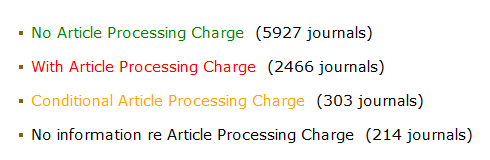 Gold open access model example (no APCs)
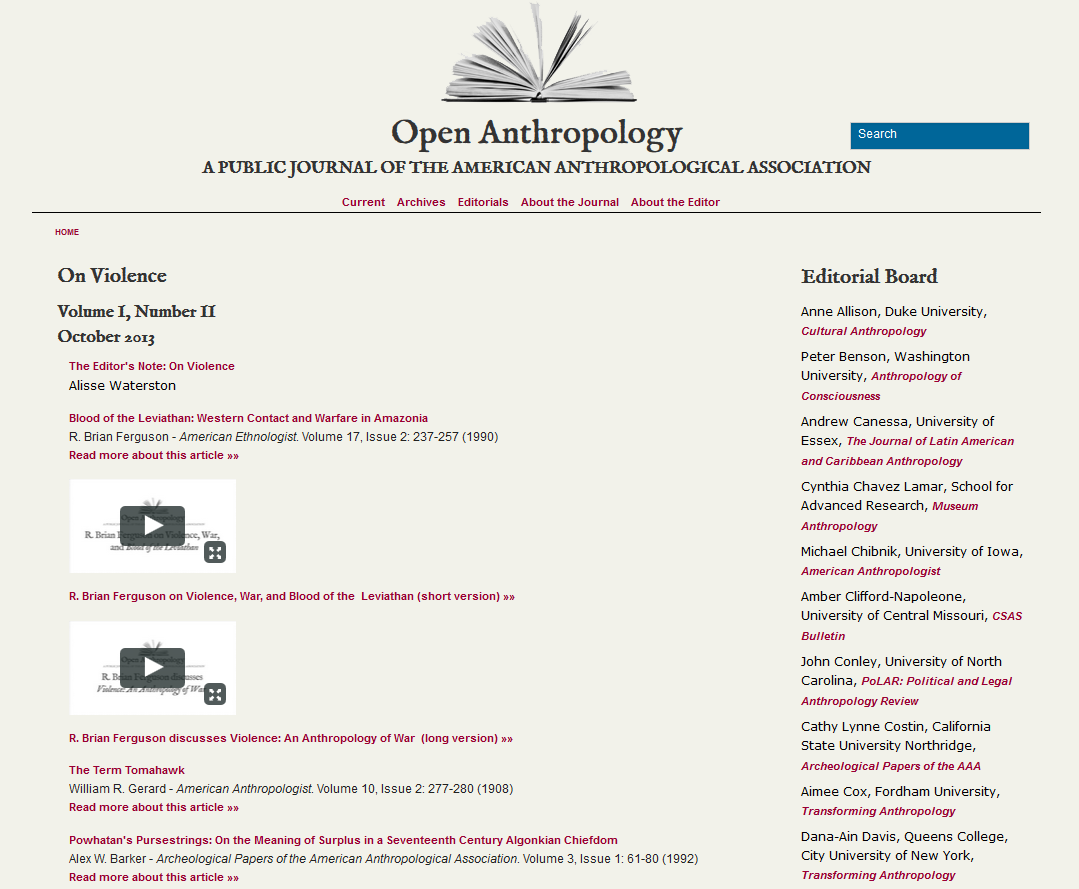 Open Anthropology from American Anthropological Association (http://www.aaaopenanthro.org/index.cfm )
Gold open access model example (no APCs)
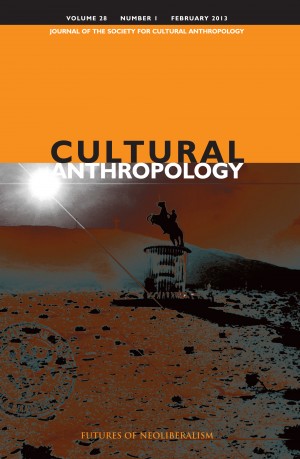 Cultural Anthropology will go Open Access in 2014, announced by the Society for Cultural Anthropology (a section of the AAA)
(http://production.culanth.org/fieldsights/142-cultural-anthropology-will-go-open-access-in-2014 )
Cultural Anthropology will be the first major, established, high-impact journal in anthropology to offer open access to all of its research, and we hope that our experience with open access will provide the AAA as a whole, as well as other journals in the social and human sciences, valuable guidance as we explore alternative publishing models together.
Find Gold opportunities
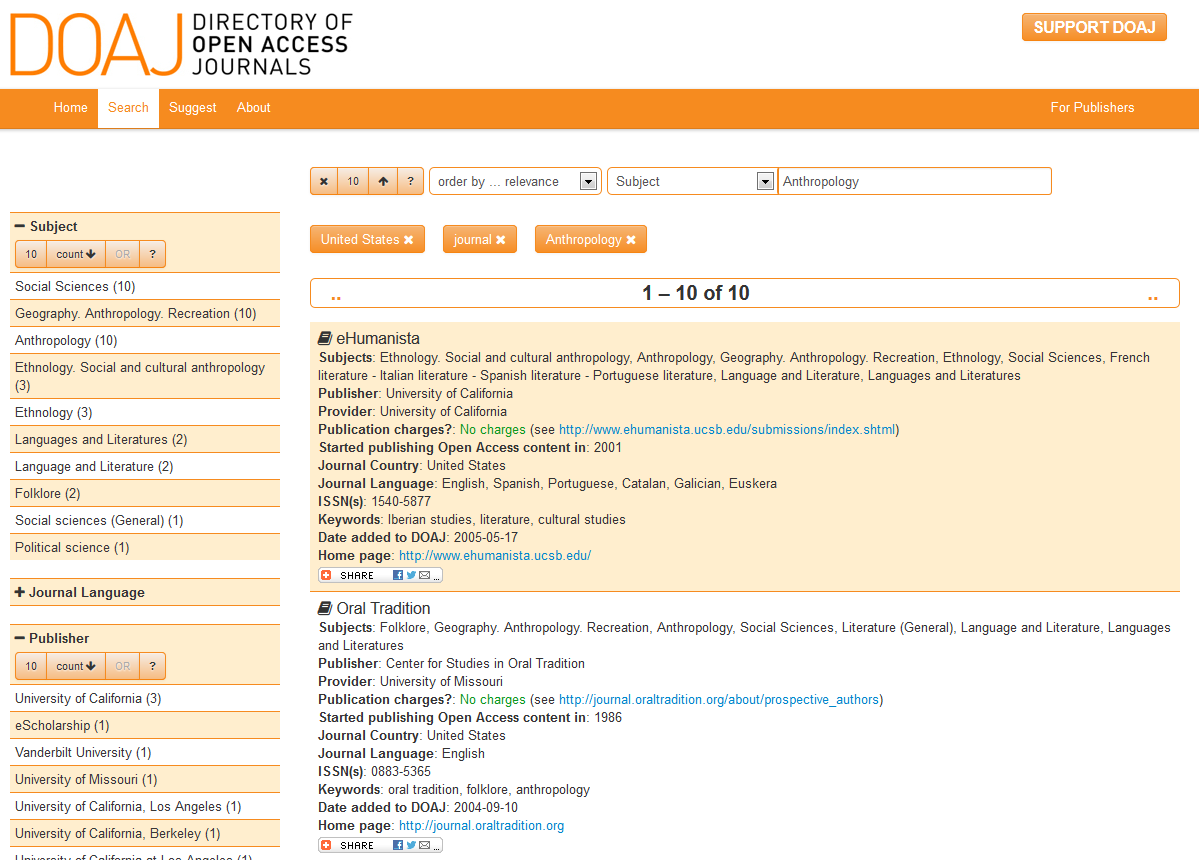 DOAJ.org 
contains info on 8923Open Access Journals
Indexes 1,573,847 full-text articles
Find Gold Opportunities
Publishers of OA books (http://oad.simmons.edu/oadwiki/Publishers_of_OA_books )
MIT press 
Open Humanities Press (University of Michigan Scholarly Publishing Office)
Green open access model
The author self-archiving model
Pre or post prints of their published works on the personal website or institutional/disciplinary repositories*


     * subject to publishers’ copyright policies
[Speaker Notes: Explain pre-prints and post-prints.]
The bad deal you had with publishers
Most publishers require authors to sign the publishing agreement or copyright transfer agreement, in which they ask for all the rights. You sign it then you sign away all the rights.
You worked hard to produce the work. After you sign the contract, your work becomes theirs.
Do they need all the rights?
The consequence
It’s time for you to do something for yourself
You are the game changer. You have the right to negotiate the terms.
Attach the Author Addendum to the contract or the agreement 
SPARC addendum (http://www.sparc.arl.org/sites/default/files/Access-Reuse_Addendum.pdf )
Questions?
Find Green Opportunities
Sherpa/ROMEO (http://www.sherpa.ac.uk/romeo/)
    provides information about publishers’ policies on author self-archiving
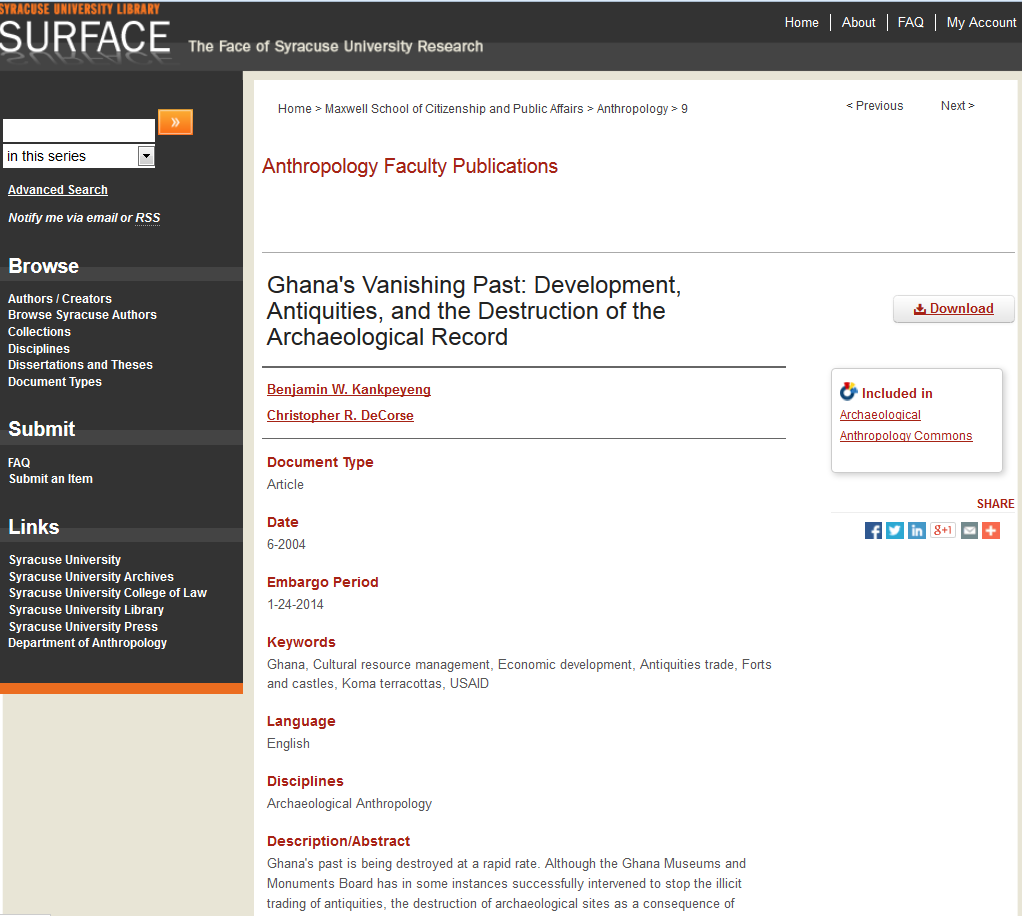 Chris DeCorse’s article (published in African Archaeological Review) on SURFACE
Similarities & Differences
Creative Commons Licenses
Give authors a simple, standardized way to grant permissions to their work.
Six types of licenses
Why publish as OA
Discoverability
Visibility 
Accessibility 
Reusability 
Requirement from funders and institutions (especially for the federally funded research)
Which publishing option should I choose?
It depends…
If you can find a desired OA journal in your field and there is no APC or there is APCs and you have the financial support to cover the APC = Gold OA
If no journal + no financial support = traditional publishing + Green OA model
Have you heard “predatory publishing”?
     No. You might have seen this or something similar
Cautions to predatory publishing
Who are they?
     - Predatory publishers
What’s in it for them?
     - Money, money, and money
How to tell the good guys and the bad guys?
     - Jeffrey Beall
What do you do when getting the solicitation emails?
Be cautious 
Check online or check against Beall’s list
Contact Bonnie for help
Resources
SURFACE http://surface.syr.edu 
Anthropology Commons (http://network.bepress.com/social-and-behavioral-sciences/anthropology/ ) (you can find free research resource in Anthropology)
Beall’s talk at SU “Science Communication and the Threat of Predatory Publishers” (you can learn how to identify predatory publishers) http://surface.syr.edu/cgi/siteview.cgi/oa_week/2013/events/4 
Beall’s predatory publisher list (http://scholarlyoa.com/individual-journals/ )
Sherpa/ROMEO (http://www.sherpa.ac.uk/romeo/ )
Contacts
Bonnie Ryan, bcryan@syr.edu 
Yuan Li, yli115@syr.edu
Questions & Discussions